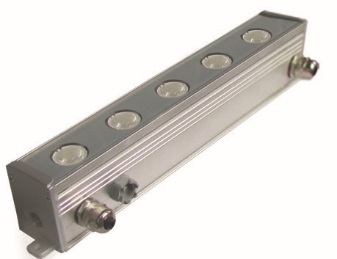 【 型号:F3121/2/3A】
概述
技术参数
技术参数
技术参数
技术参数
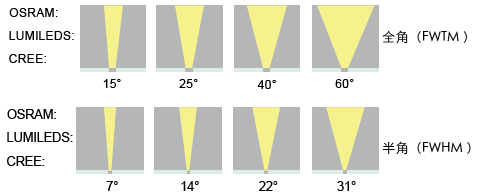 4525
6015
光输出特性
3010
3508
13°
8°
20°
30°
灯具尺寸（mm)
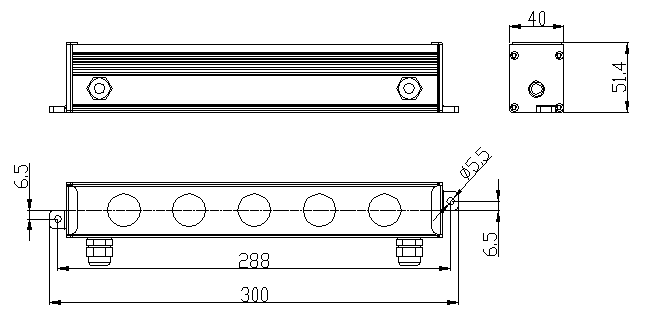 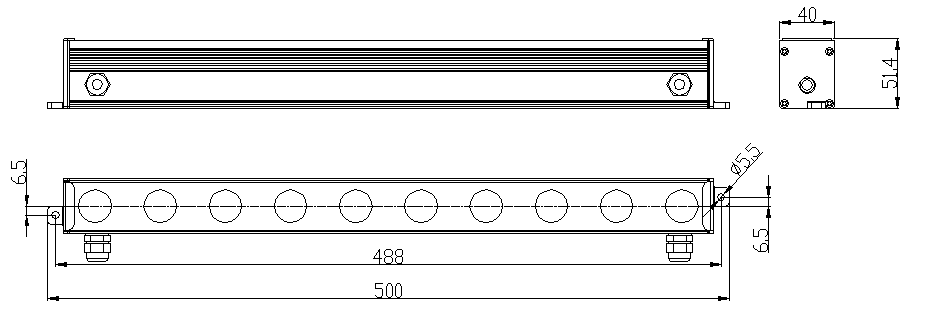 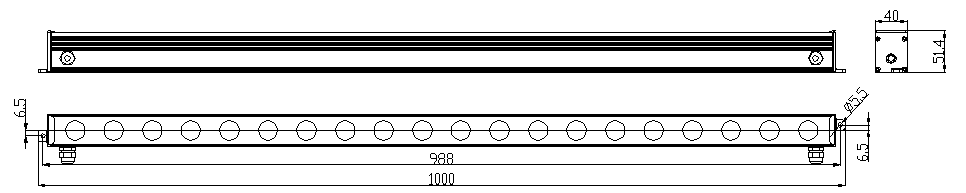 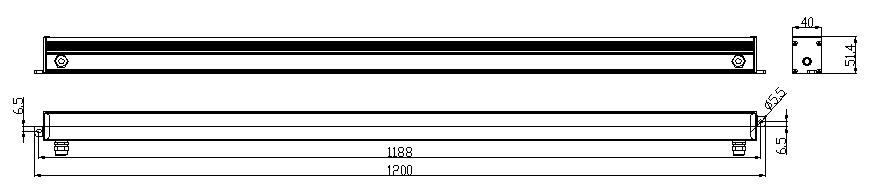 配光曲线
F3121A-9-36DC(13-OL-9WN-AA,L300mm,B,CT)
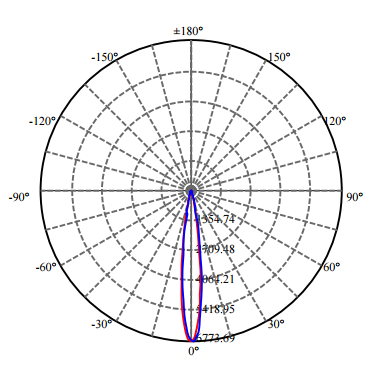 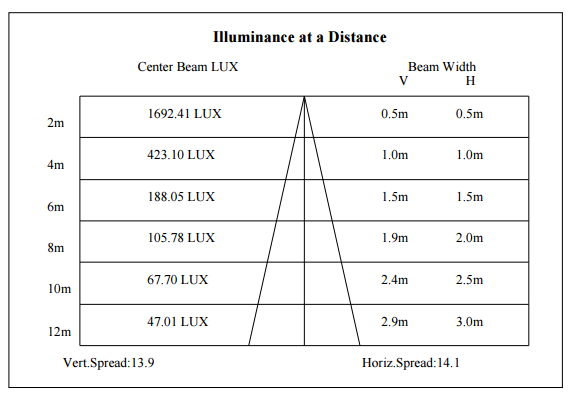 F3122A-18-36DC(13-OL-18WN-AA,L500mm,B,CT)
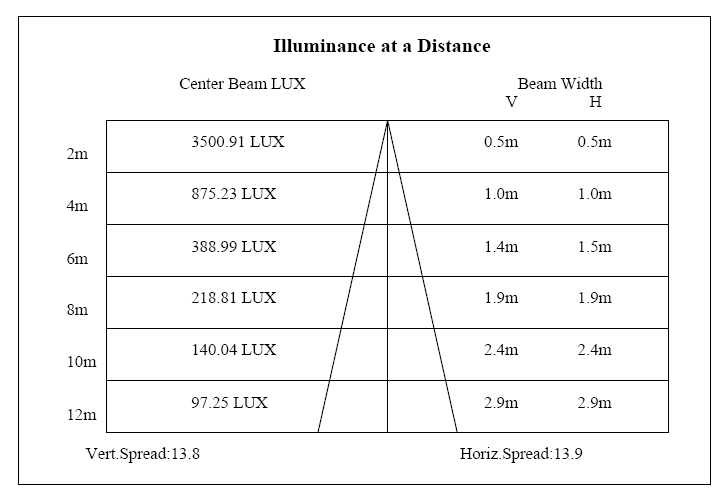 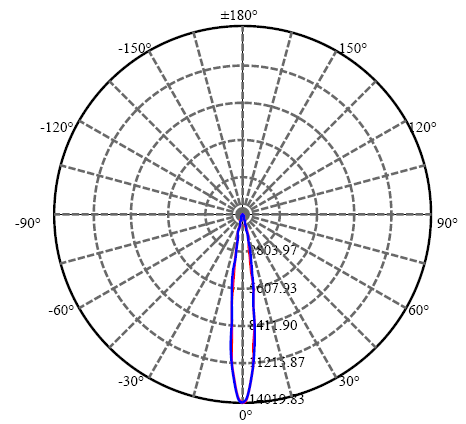 F3123A-27-36DC(13-OL-27WN-AA,L1000mm,B,CT)
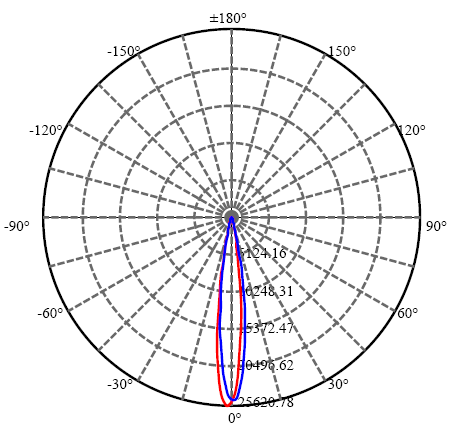 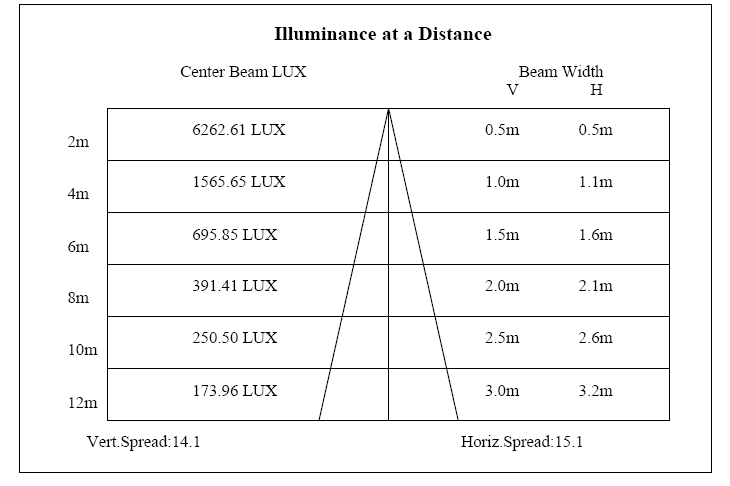